SOPHOMORE yeAR!
Classroom Guidance Fall 2019
GOALS FOR TODAY
Intro of Counselors

Identify possible career pathways of interest through
Exploration of world of work in relation to knowledge of self
Connection between interests and school

Ability to understand one’s individual level of school engagement and identify opportunities to increase engagement
Your counselors!
Javier Huerta				A-Com
Maleka Allen					Con-Hal
Holly Vaughn-Edmonds		Ham-Log
Jessica Natonick			Loh-O	
Tearale Triplett 			P-Sn
Sue Stahl  					So-Z
Martín was born in Southern California but grew up in Southern Oregon. He is the first in his family to graduate from high school. This past June he achieved his biggest accomplishment which was graduating from Oregon State University with a bachelors of science in Sociology.  Moved to Portland over the summer and began an internship with a program called "Leap Into 9th Grade". He now comes to Franklin HS after spending a short time working at David Douglas HS as the College and Career Assistant. On his free times he likes to work on cars. His current project car is an '87 Accord which was his first car in high school. He plans to drive it down the Oregon and California coast to the Japanese Classic Car Show in 2019.
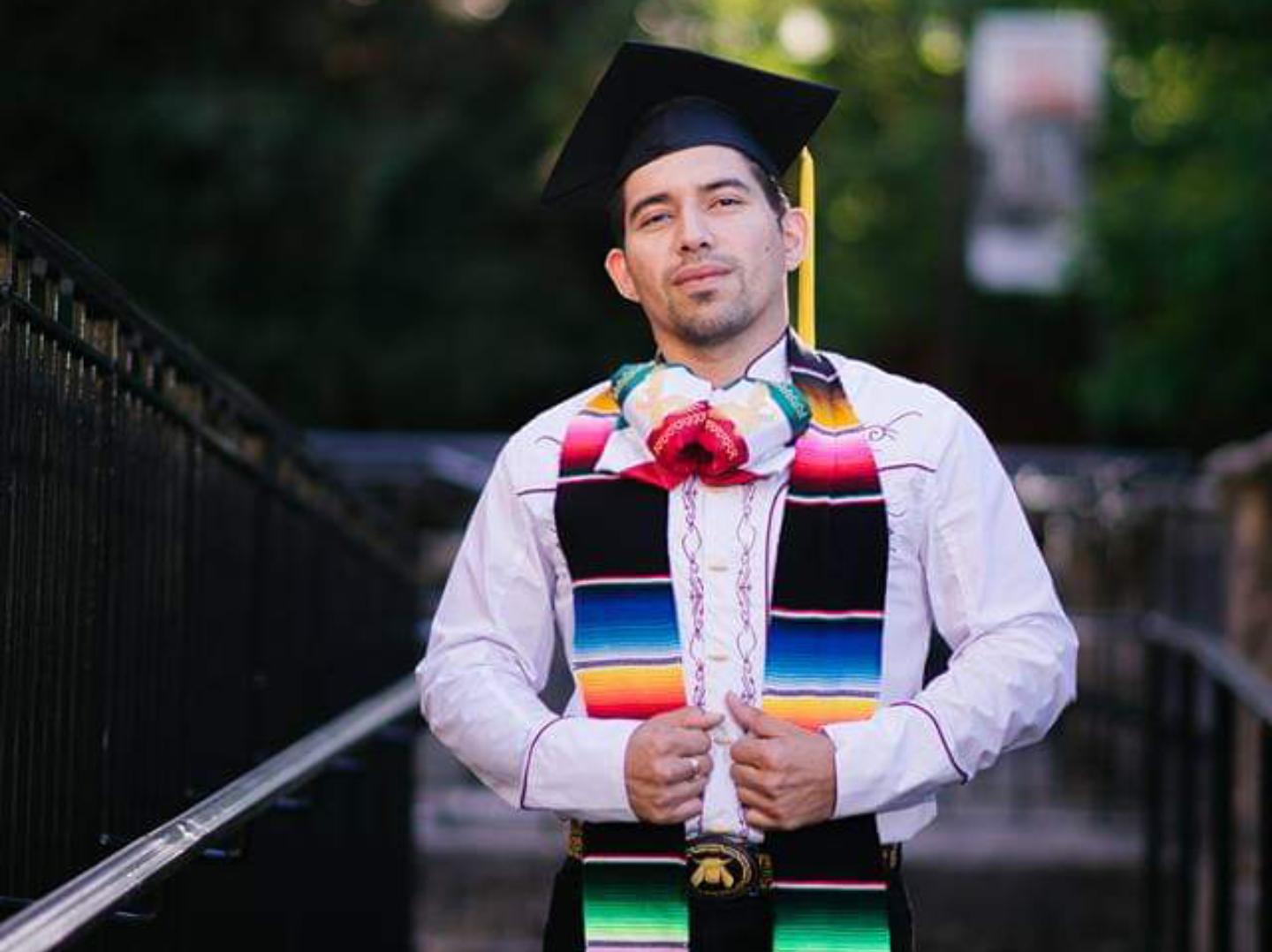 Sign In Google Classroom
When you get your chromebook, please sign in Google classroom.   Please join the Class of 2022 using the code below. 
Code: gku10j
Click on Career Interest Profile
Click on the link and take a few minutes to find what your top 3 Interest Profiles are and record them in the google classroom
[Speaker Notes: Have students click on career interest and then have them follow the instructions.]
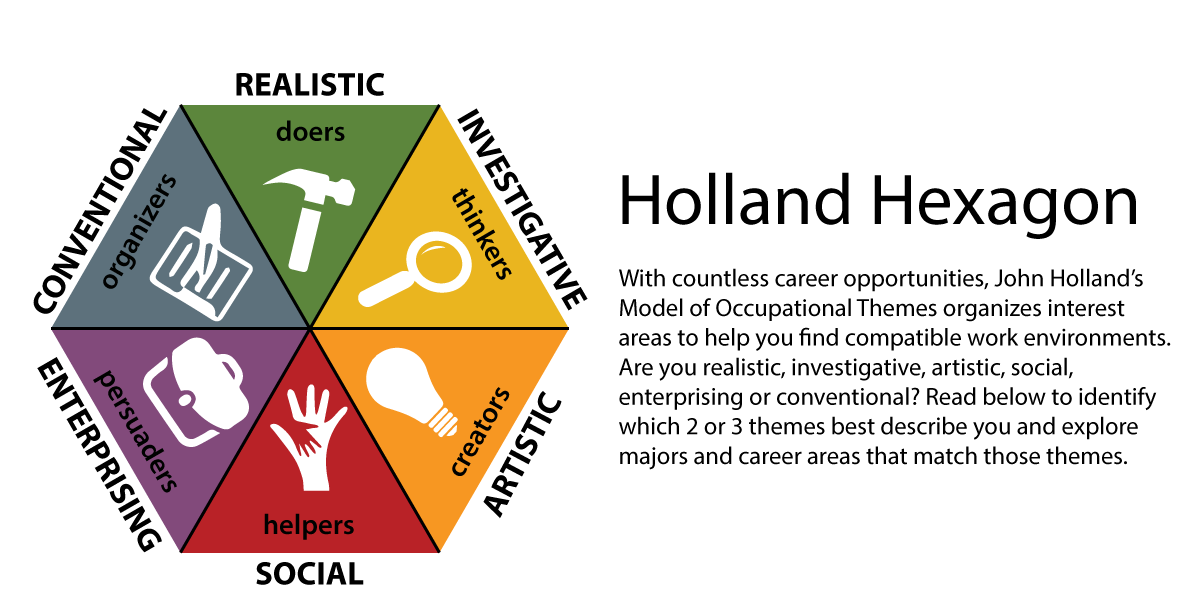 Holland’s Theory of Career Choice
[Speaker Notes: Once you answer a series of questions based on what you want and value, you will get a score in each of these areas.   It does not mean that this is your only choice.  It just shows where your strength and interest are right now.   Realistic-Doers
Investigative-Thinkers
Artistic-Creators					
Social-Helpers 
Enterprising-Persuaders
Conventional-Organizers]
REALISTIC
CONVENTIONAL
INVESTIGATIVE
ARTISTIC
ENTERPRISING
SOCIAL
ENGAGE WITH US ABOUT ENGAGEMENT
Results of PPS District-Wide Survey of Last Year’s Sophomores...
Only 21% of Sophomores reported feeling engaged at Franklin
Our Wonder is...why?
Why is it important to be engaged?
BREAKING DOWN WHAT ENGAGEMENT MEANS…….
ACADEMIC				SOCIAL					EXTRACURRICULAR
I ENJOY MY CLASSES      I HAVE FRIENDS HERE		I AM PART OF A TEAM
CTE/AP PROGRAMS		  ADULT RELATIONSHIPS			SUN/CLUB PARTICIPATION
I’M CHALLENGED IN      I HAVE FUN HERE AT FHS		IN OUR ARTS PROGRAMS
CLASSES
STUDY GROUPS			  ATTEND SCHOOL EVENTS		STEP UP
COMMUNICATING WITH     I HAVE SCHOOL SPIRIT		LEADERSHIP
TEACHERS
ADVANCED SCHOLAR       AFFINITY GROUP            	POETRY SLAM
     PROGRAM
[Speaker Notes: DIvide into groups:  assign groups into either: Academic, Social or Extracurricular.  Provide 4 minutes for group discussion:  CHoose a spokesperson to report out….

Have students look at the examples of engagement within their category.    Ask students to consider each example and how engaged they feel...discuss!  There may be differences of opinion but we’d like to hear about discussion for each example.  Also, add any additional examples you feel should be included….]
WHAT ENGAGES YOU?
Please complete this quick survey! 

Scan the QR code, or find the form link in your google classroom.
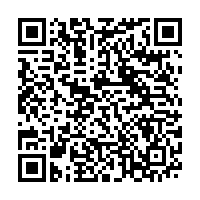 Connect with us!!!!!
Javier Huerta: jhuerta@pps.net 
Maleka Allen:  mallen1@pps.net       	
Holly Vaughn-Edmonds:  hvedmonds@pps.net	
Jessica Natonick: jnatonick@pps.net
Tearale Triplett: ttriplett@pps.net 
Sue Stahl:  sstahl@pps.net
SEE YOU EARLY NEXT YEAR FOR 
forecasting!!